Tilakatsaus
Moveatis-projekti
6. palaveri
4. Palaveri
26.2.2016
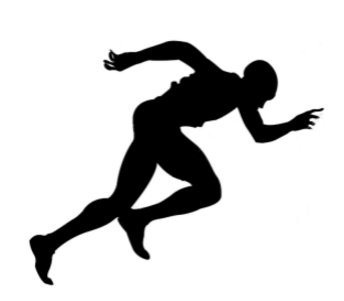 Tehdyt toimenpiteet
Selvittelyä
JYU-kirjautuminen

Korjauksia edellisen palaverin perusteella
Ulkoasu ja käyttöliittymä

Toteuttamista
Yhteenveto,
Hallintasivu,
Pääkäyttäjäsivu,
kategoriaryhmien valintasivu sekä
nyt ja tulevaisuudessa tarvittavat taustatoiminnot
Kohdatut ongelmatilanteet
Ei vakavia ongelmatilanteita

Kehitysympäristö oikuttelee
Saatetaan jättää Docker pois käytöstä ja asentaa paikalliset palvelimet työkoneille
”Docker is an open platform for developers to build, ship, and run distributed applications” (https://www.docker.com/).
Seuraavat toimenpiteet
Jatketaan kehitystyötä

Seuraavien viikkojen aikana pyritään 
saattamaan ydintoiminnot loppuun asti,
edistämään hallinta- ja pääkäyttäjäsivuja,
edistämään kategoriaryhmien valintasivua ja
Edistämään JYU-kirjautumista sovellukseen
Ajankäyttö vaiheittain
Ajankäyttö viikoittain
Jäsenten työtunnit